Судебная реформа 1864 г.
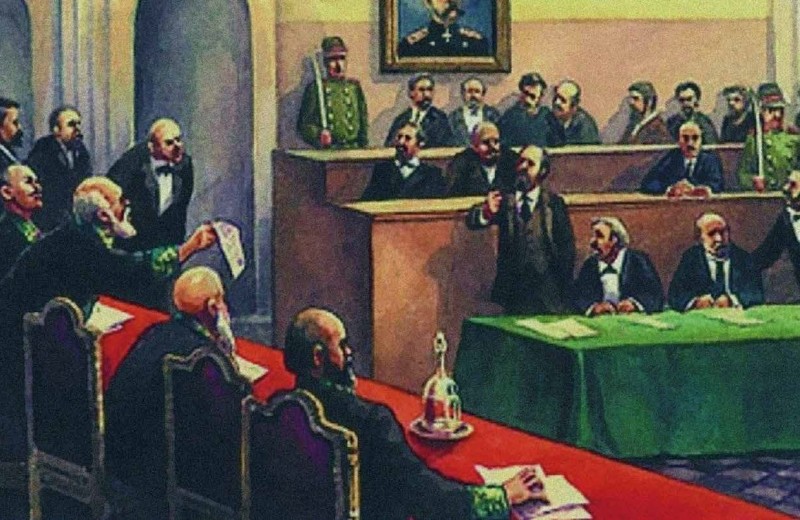 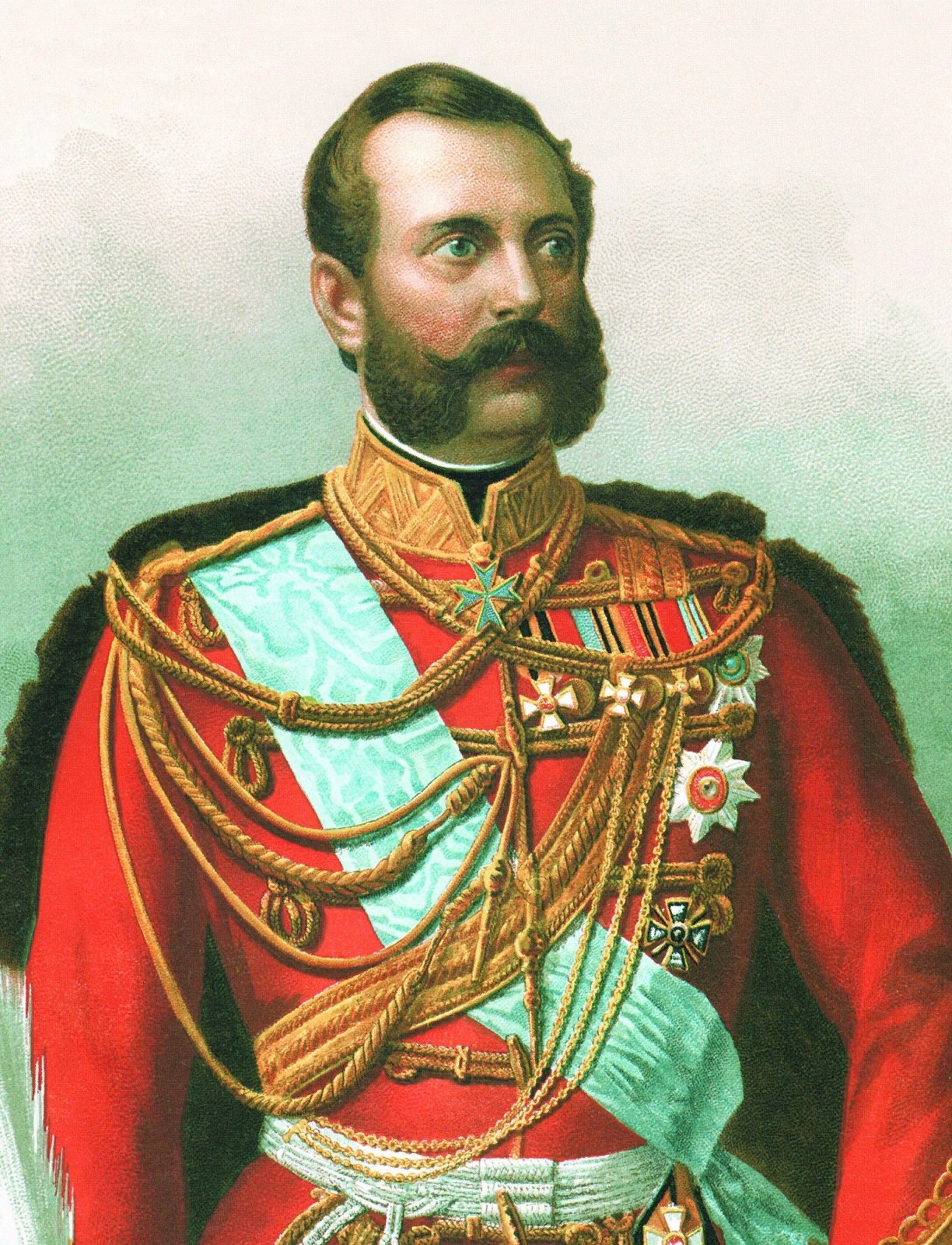 Подготовка реформы
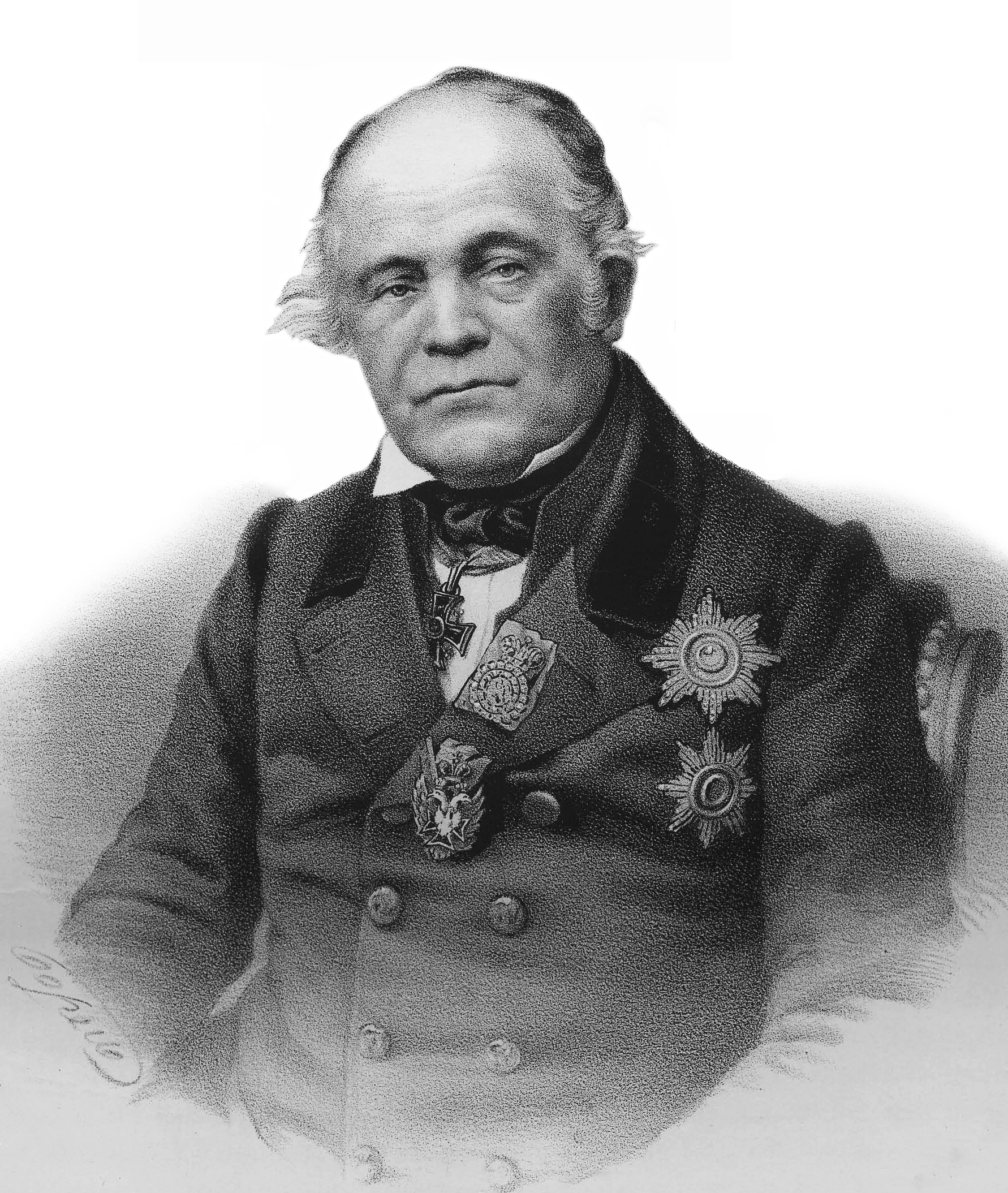 Предпосылки
Дореформенная судебная система обладала множеством минусов:
Сложный и многоступенчатый характер судебных инстанций. Существовала очень запутанная система, по выражению современников, даже судьи не всегда понимали, на каком уровне иерархии они находятся и кому подчиняются.
Скорость вынесения приговора. Дело могло очень долго переходить из инстанции в инстанцию, затем возвращаться по решению судьи на пересмотр в предыдущую и так далее. Были случаи, когда дела рассматривались до 20 лет.
Отсутствие четко выраженной судебной системы. Губернаторы имели сильное влияние на суды, поэтому по их указу дело могло быть закрыто или возвращено на предыдущую инстанцию.
Закрытый характер суда. Судебные процессы были тайные, а многие решения оставались загадкой для общественности.
Сословный характер судов. Существовали суды для купцов и горожан, дворян и чиновников, что сказывалось на принятии решения.
Письменное рассмотрение дела. Судьи очень часто не видели подсудимых, не слушали показания, а просто на основании бумаг выносили приговор.
Низкая зарплата судей, что способствовало развитию коррупции.
Изменения судебных органов
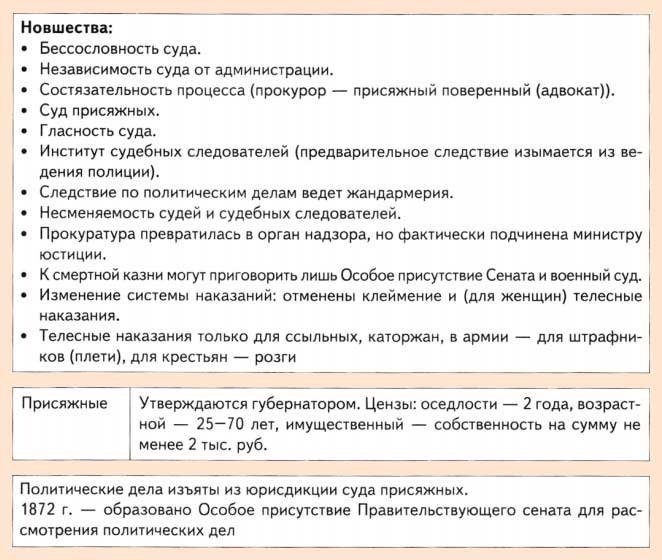 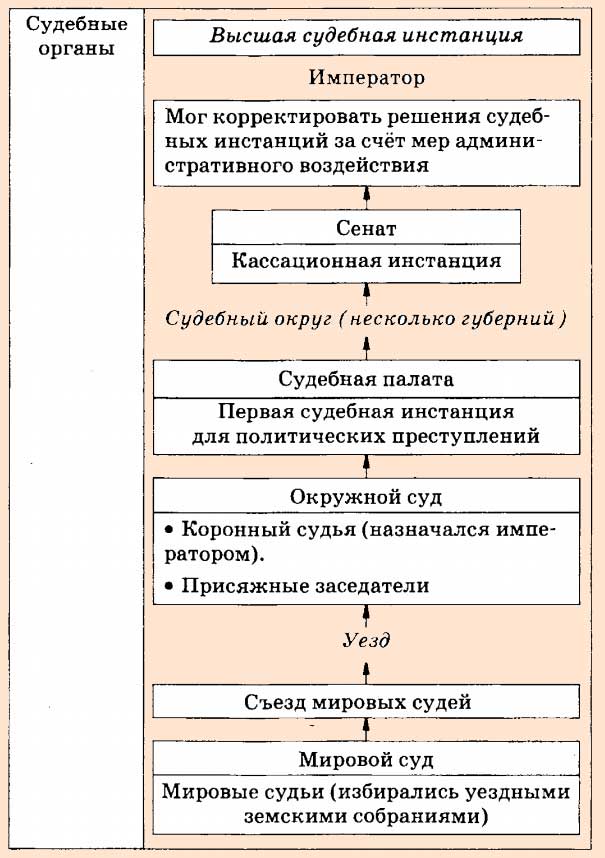 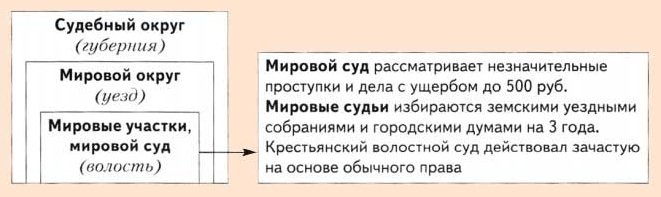 Новые принципы судебного процесса
Последствия реформы и ее значение